Taller Responsables CI 2019
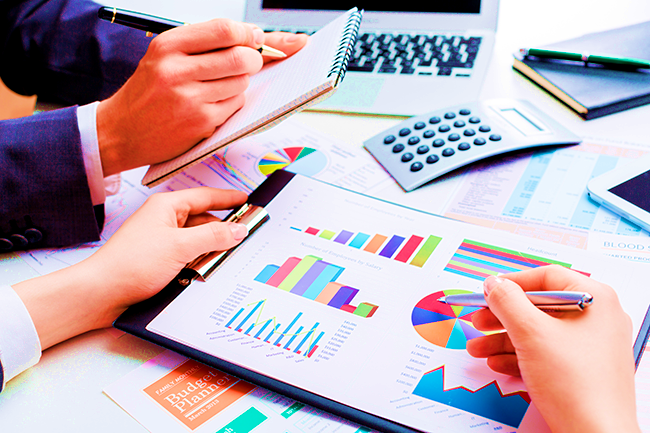 Agenda
7:30 Bienvenida 
8:00 Revisión de conceptos básicos de CI y presentación de nuevos formularios de CI
8:30 Resumen resultados 2018
9:00 Receso
9:30 Explicación de proceso de seguimiento 2019
Usuarios
Funcionarios
Expedientes
Divulgación
10:30 Presentación formularios 2019 
11:30  Revisión de resultados finales 2019
12:30 Plenaria aspectos por mejorar en el proceso
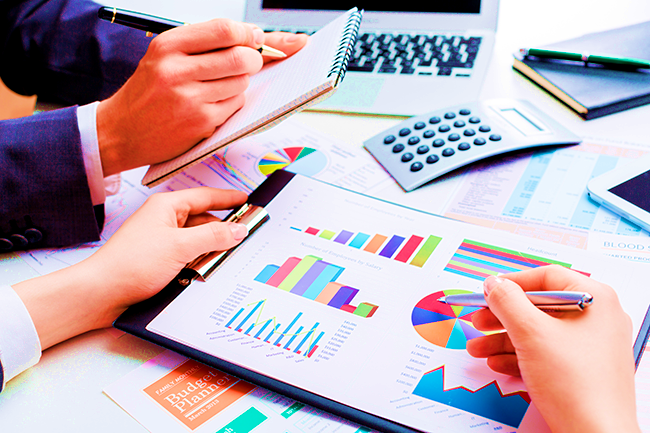 Conceptos básicos de CI
DR. Eduardo Zamora
Conceptos básicos de CI
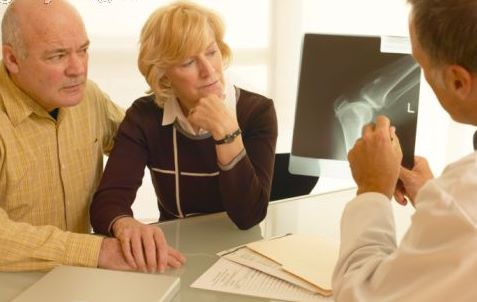 El Reglamento del Consentimiento Informado en la Práctica Asistencial en la CCSS, el cual se encuentra rigiendo desde agosto del año 2012 estipula en su artículo primero sobre las definiciones el concepto de CI.
Es un proceso de comunicación continua, predominantemente oral, entre los funcionarios de salud y la persona usuaria, que reconoce el derecho de ésta a participar activamente en la toma de decisiones, respecto a los procedimientos preventivos, diagnósticos, terapéuticos o de investigación biomédica…”,
Conceptos básicos de CI
Consentimiento Informado
“… Se entiende, en primer lugar, como el derecho de la persona usuaria a obtener información y explicaciones adecuadas de la naturaleza de su condición o enfermedad, y del balance entre los beneficios y los riesgos de los procedimientos clínicos recomendados; y, en segundo lugar, como el derecho de la misma persona usuaria a consentir o no el procedimiento clínico recomendado. Debe obtenerse con obligatoriedad de manera previa a la realización de un procedimiento clínico específico.”
Conceptos básicos de CI
Asentimiento informado.
Se define como “la aceptación, por parte de la persona menor de edad, del procedimiento clínico recomendado por el profesional de la salud, previo a un proceso de información.” 
Más de 12 y menos de 18 años.
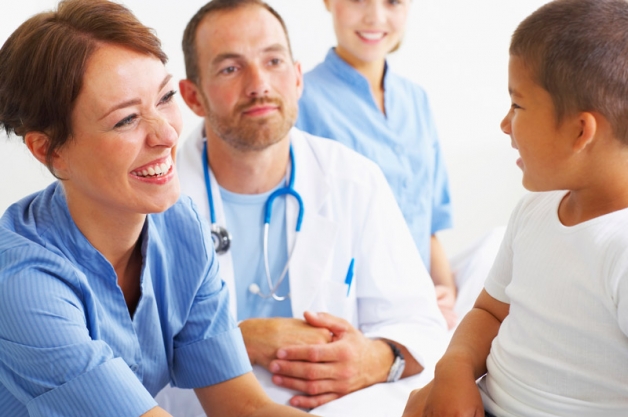 Conceptos básicos de CI
Conceptos básicos de CI
El reglamento Institucional menciona tres tipos de CI:
CI 
CI por sustitución
CI por delegación
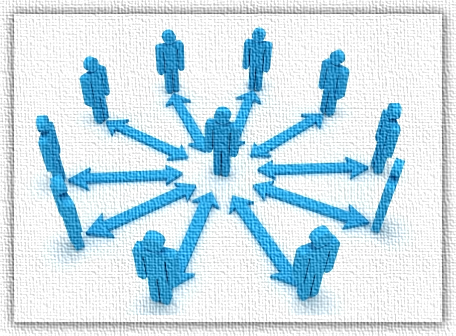 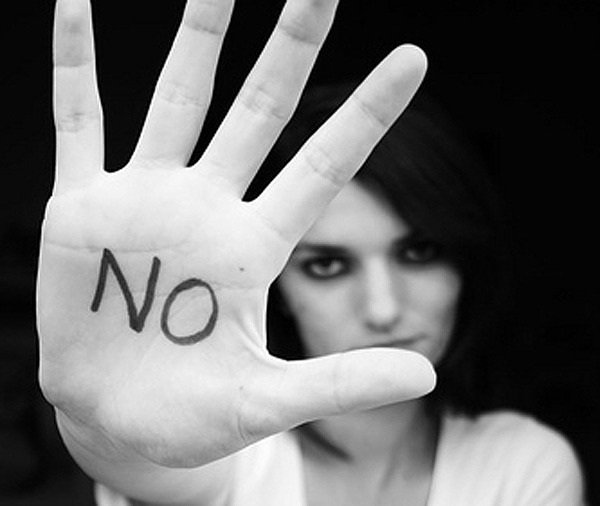 Situaciones en las que no es necesario el CI escrito.
Salud pública
El examen físico
Procedimientos bajo riesgo
Indicación de psiquiatría o por una orden judicial
Urgencias
No se debe olvidar que, esto no significa que no se debe de realizar el proceso de información y consentimiento.
Situaciones en las que no es necesario el consentimiento informado escrito
Situaciones en las que es necesario el CI escrito.
Intervenciones quirúrgicas.
Mayores 
Menores (incluye lavado de oído, odontología) 
Procedimientos que suponen riesgos o inconvenientes de notoria y previsible repercusión negativa sobre la salud de la persona usuaria.
Uso de anestésicos locales o sistémicos
En pacientes que por sus patologías de fondo los procedimientos que generalmente se consideran de bajo riesgo podrían tener repercusiones graves 
Uso de medios de contraste 
Colocación de DIU
Procedimientos que la ley establezca.
Docencia
Solicitud de HIV
Donación y trasplante
Técnicas de reproducción asistida
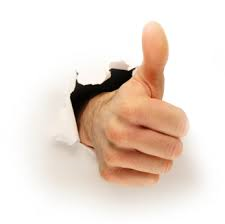 No existe una lista especifica que determine cada uno de los procedimientos que ameritan la utilización de los formularios de CI. 
Estos parámetros brindan al clínico herramientas para que de manera oportuna realice los distintos procesos de consentimiento de la forma más adecuada.
Situaciones en las que es necesario el consentimiento informado escrito
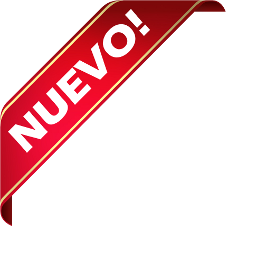 Formularios específicos
Formularios específicos
Donación y trasplante de órganos y tejidos 
Oficio GM-MDA-11916-2018 del 13 de setiembre del 2018
 Donante de células madre
Donante de hígado
Donante de placenta y membrana amniótica
Donante de riñón
Donante de sangre de cordón umbilical
Donante de válvulas cardiacas





Donante fallecido
Receptor de corazón
Receptor de cornea
Receptor de hígado
Receptor de membrana amniótica oftalmología
Receptor de pulmón
Receptor de riñón
Receptor de sangre de cordón umbilical
Formularios específicos
Reproducción Humana Asistida
GM-MDE-14770-2018 del 12 de noviembre 2018
Estimulación ovárica controlada. 
Inseminación Intrauterina 
Fertilización In-Vitro y transferencia de embriones con semen de donante 
Fertilización in vitro y transferencia embrionaria 
Descongelación embriones y transferencia embrionaria 
Donante de óvulos 



Donante de semen 
Mujer receptora óvulos donados 
Mujer receptora semen donado 
Preservación de la fertilidad mujer 
Biopsia testicular
Formularios específicos
Resonancia Magnética Nuclear
GM-MDA-15016-2018 del 15 de noviembre del 2018
Terapia Hormonal Personas trans 
Junta Directiva sesión 9003 del 29 noviembre 2018, articulo 23, acuerdo segundo.
Formularios específicos
Pendientes de aprobación 
Modificación del Formulario general  código 4-70-03-0560. 
CENDEISSS-AB-2368-2018, del 08 de marzo de 2018
Síndrome de Cáncer Familiar/Hereditario
CENDEISSS-AB-10762-2018, del 23 de noviembre de 2018.
Terapia electroconvulsiva 
CENDEISSS-AB-1421-2019 del 26 de febrero de 2019
CI Primer Semestre 2018
CI Segundo Semestre 2018
CI Cuadro Comparativo
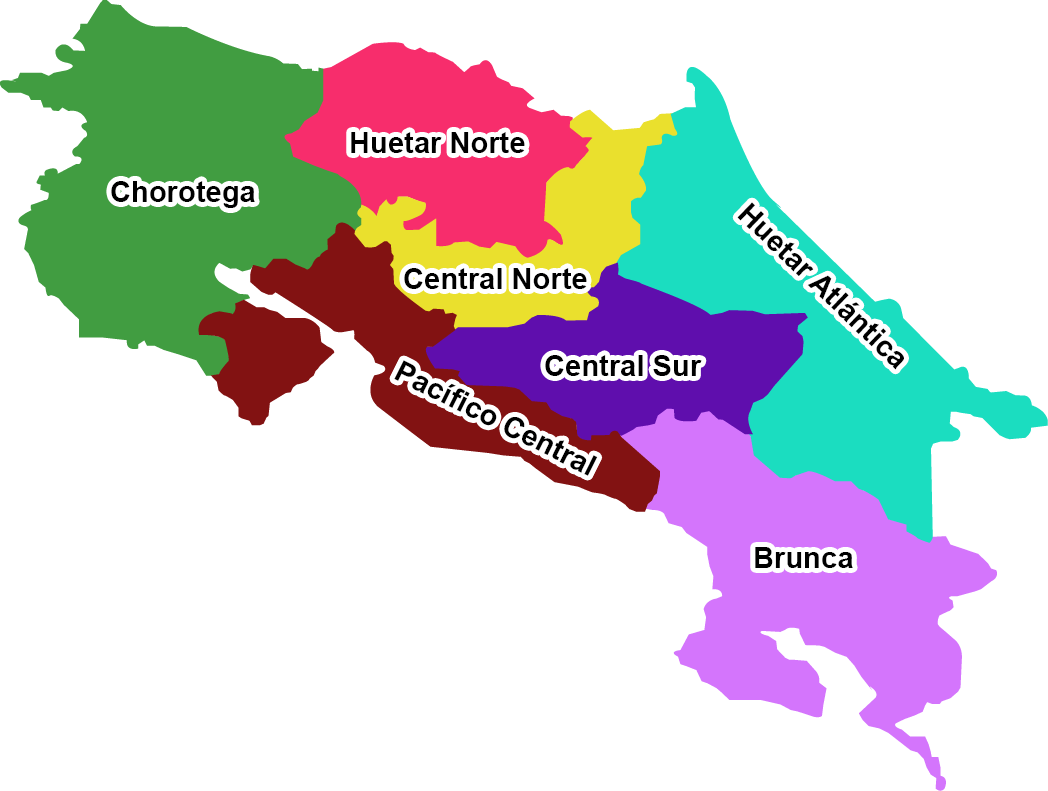 Regiones
CI II Semestre 2018
Región Chorotega
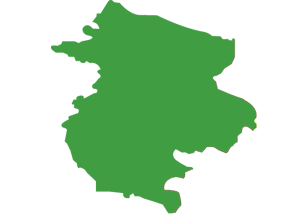 Región Huetar Atlántica
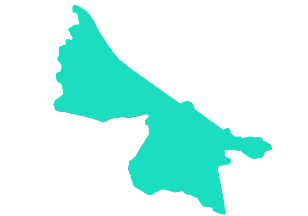 Región Huetar Norte
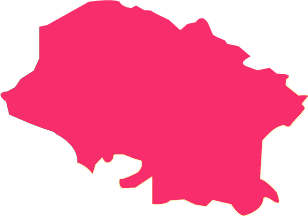 Región Central Norte y Sur
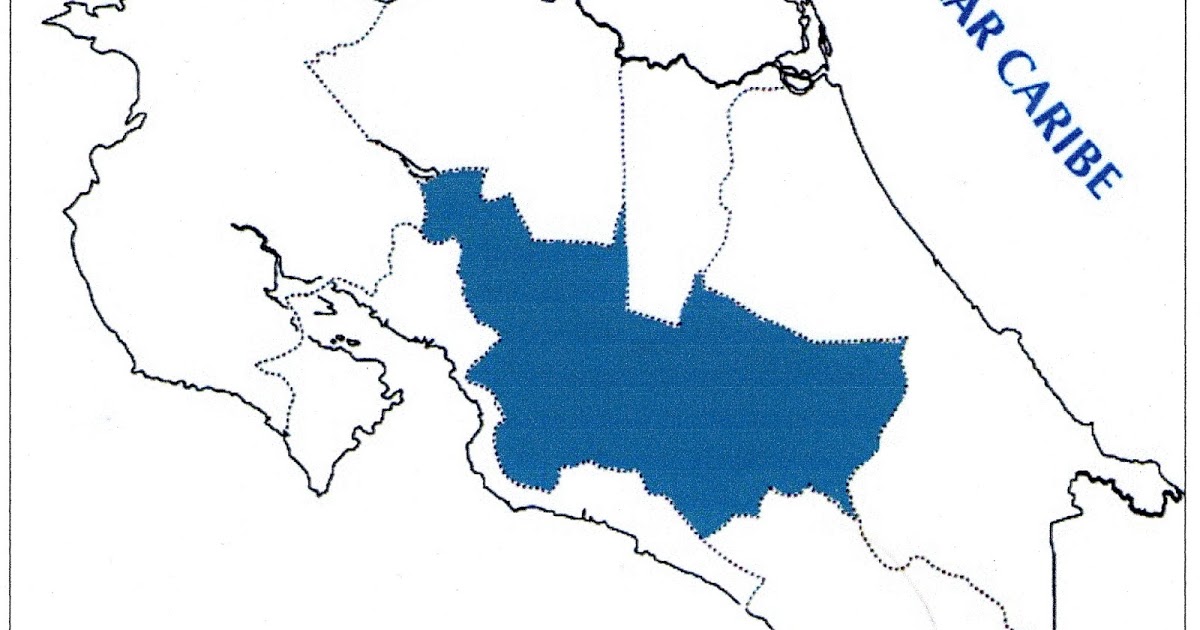 Región Pacífico Central
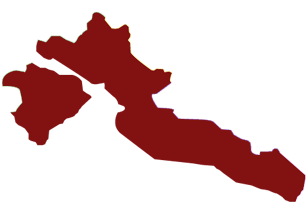 Región Pacífico Brunca
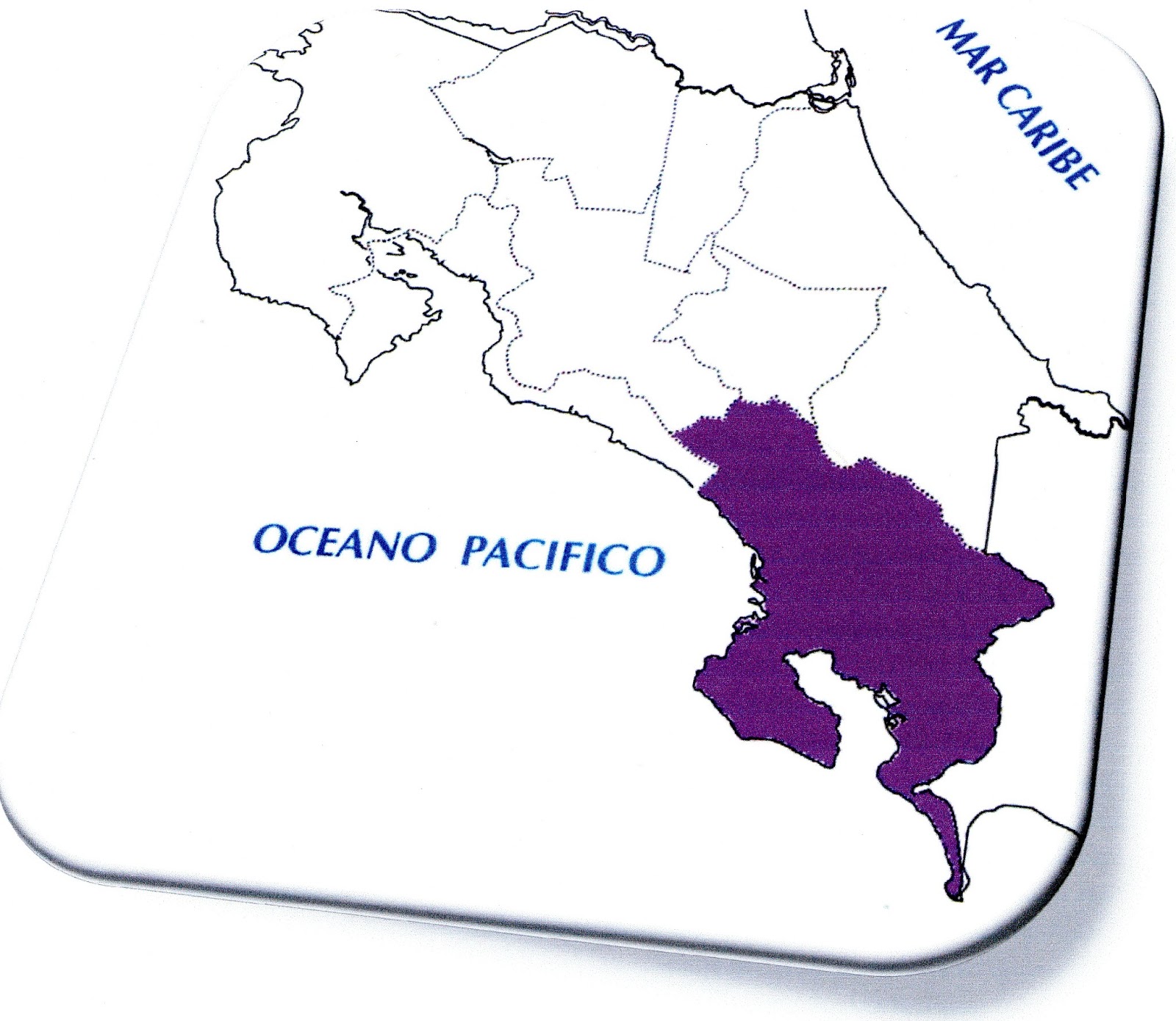 Notas II semestre
Notas II semestre
Programa de visitas 2019
Área de Salud Alajuela Norte: 27 de marzo 2019 
Área de salud: 09 de abril 2019
Área de Salud: 07 de mayo
Proceso 2019
El proceso se aplica a la misma población en dos ocasiones:
 I semestre 2019 
II semestre 2019
Población Meta
Usuarios
Aplicar el cuestionario a personas de la población meta, con procedimientos realizados en el semestre. 
Cada cuestionario se envía por separado.
Áreas de Salud, CAIS y Hospitales Periféricos: 10 cuestionarios  
Centros Especializados, Hospitales Nacionales y Regionales: 20 cuestionarios  
Para responder el cuestionario: manera presencial en el centro de salud o contactar vía telefónica.
Funcionarios
Aplicar el cuestionario a profesionales que laboren con la población meta, con procedimientos realizados en el semestre. 
Cada cuestionario se envía por separado.
Áreas de Salud, CAIS y Hospitales Periféricos: 5 cuestionarios  
Centros Especializados, Hospitales Nacionales y Regionales: 10 cuestionarios  
Para responder el cuestionario: manera presencial en el centro de salud formulario impreso o digital.
Expedientes
Solicitar expedientes a REDES expedientes de usuarios de la población meta
Consulta en EDUS expedientes de usuarios de la población meta
Toda la información de los expedientes se envía en conjunto “CI-II consolidado” 
Áreas de Salud, CAIS y Hospitales Periféricos: 10 expedientes 
Centros Especializados, Hospitales Nacionales y Regionales: 20 expedientes  
Deben consignar la puntuación obtenida  en el apartado de CI  asignado por el Programa Institucional de Calidad y Seguridad del Paciente.
Expedientes
Formulario presente y completo: 
En el expediente físico se encuentra el formulario oficial de consentimiento y TODOS sus aparados están completos: 
Nombre del centro
Nombre del usuario 
Nombre del procedimiento
Apartado condiciones del consentimiento
Nombre, identificación y firma de funcionario y del usuario o su representante
Fecha de la firma del documento. 
En el expediente electrónico hay una nota que indica que se completó el formulario.  
Formulario presente pero incompleto:
En el expediente físico se encuentra el formulario oficial de consentimiento pero alguno de los siguientes apartados está no completo:
Nombre del centro
Apartado condiciones del consentimiento
Fecha de la firma del documento. 
O en el expediente electrónico no hay una nota que indica que se completó el formulario. 
Formulario ausente: 
En el expediente de salud no se encuentra el formulario oficial de consentimiento. O bien se encuentra pero no incluye:
Nombre del procedimiento
Nombre, identificación o firma de funcionario, del usuario o su representante.
Divulgación
Exponer grupal o individualmente a los funcionarios los resultados de la revisión de los expedientes. 
Reuniones individuales
Actividades de educación continua 
Boletines en línea   
Exponer a los funcionarios o usuarios temas relacionados con el proceso CI 
Hacer durante el semestre e incluir en el consolidado (no se hace después de entregado el informe)
Consultar nota final
Consultar en 
http://www.cendeisss.sa.cr/wp/index.php/consentimiento-informado-en-la-practica-clinica/ 
Reportes de Seguimiento
Anotar la UP en el Excel 
Enviar el reporte a la Dirección Médica del Centro para firma.
Formularios
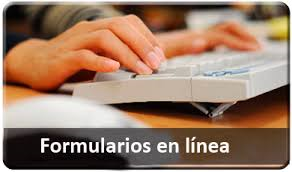 Formularios
CI-I Usuarios  
Áreas de Salud, CAIS y Hospitales Periféricos: 10 cuestionarios  
Centros Especializados, Hospitales Nacionales y Regionales: 20 cuestionarios  
CI-I Funcionarios
Áreas de Salud, CAIS y Hospitales Periféricos: 5 cuestionarios  
Centros Especializados, Hospitales Nacionales y Regionales: 10 cuestionarios  
CI-II Consolidado 
Áreas de Salud, CAIS y Hospitales Periféricos:  1  formulario 
Centros Especializados, Hospitales Nacionales y Regionales: 1  formulario
Resultados finales 2019
I semestre 2019
Fecha limite de envío sábado 31 de agosto 2019
Consultar a partir del  04 de septiembre 2019 (es un archivo Excel que se actualiza cada 3 días)
II semestre 2019
Fecha limite de envío sábado 29 de febrero 2020 
Consultar a partir del  06 de marzo 2020 (es un archivo Excel que se actualiza cada 3 días)

La consulta es por medio de http://www.cendeisss.sa.cr/wp/index.php/consentimiento-informado-en-la-practica-clinica/  al final de la pagina en Reportes de Seguimiento
No se dan informes preliminares 
A partir de la publicación los responsables puede solicitar aclaraciones sobre la nota,  vía correo electrónico a Dr. Zamora mezamora@ccss.sa.cr  
Si se identifican inconsistencias en la información recibida el Área de Bioética consulta a los responsables.
Formulario de Resultados
Plenaria
Comentarios 
Dudas 
Experiencias